The Madden-Julian Oscillation
Jon Gottschalck and Kyle MacRitchie
Operational Prediction Branch
NOAA / NWS / NCEP / Climate Prediction Center

Presented by Wassila M. Thiaw
Why do we care about the MJO?
The MJO is intellectually important: there’s a lot that we don’t understand about it so it’s a great area to research.

The MJO has direct and indirect sensible weather impacts nearly everywhere around the globe.

The MJO has direct impacts on ENSO, tropical cyclone activity, other tropical waves, etc.
Tropical Waves
There are many kinds of tropical waves. The most important are:
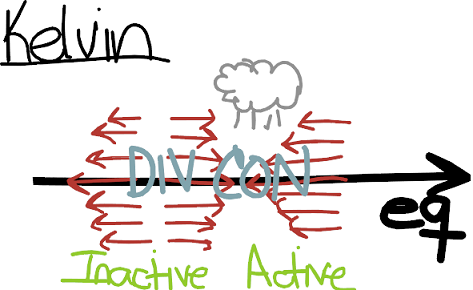 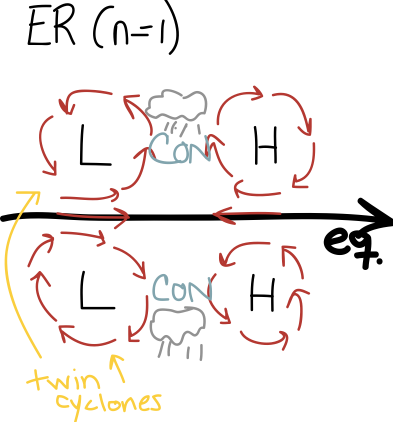 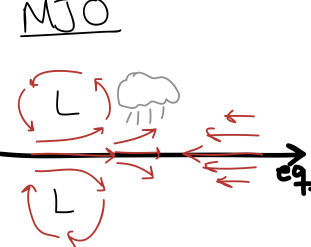 Outline
(1) What are the characteristics, structure, dynamics and theories of the MJO?

(2) How do we monitor and assess the MJO?

(3) How does the MJO impact conditions in the Tropics? 

(4) What is the current state of MJO prediction? What forecast tools are available?

(5) What CPC assessments are available to utilize?
Part 1: Characteristics, Structure, Dynamics and Theories of the MJO
MJO Characteristics
The MJO is an intraseasonal wave originating in the Tropics 

 The MJO results in changes in atmospheric and oceanic conditions 
 Lower- and upper-level wind
 Cloudiness and tropical rainfall
 Sea level Pressure
 Sea surface temperature (SST)
 Ocean surface evaporation
 Ocean chlorophyll  

 Typical period of the MJO cycle is approximately 30-60 days
 
 Acts on a global spatial scale  

 Coherent eastward propagation (EH 5 m/s and WH 15 m/s)
Madden and Julian, 1971; 1972; Zhang, 2005; Hendon and Salby, 1994
MJO Characteristics
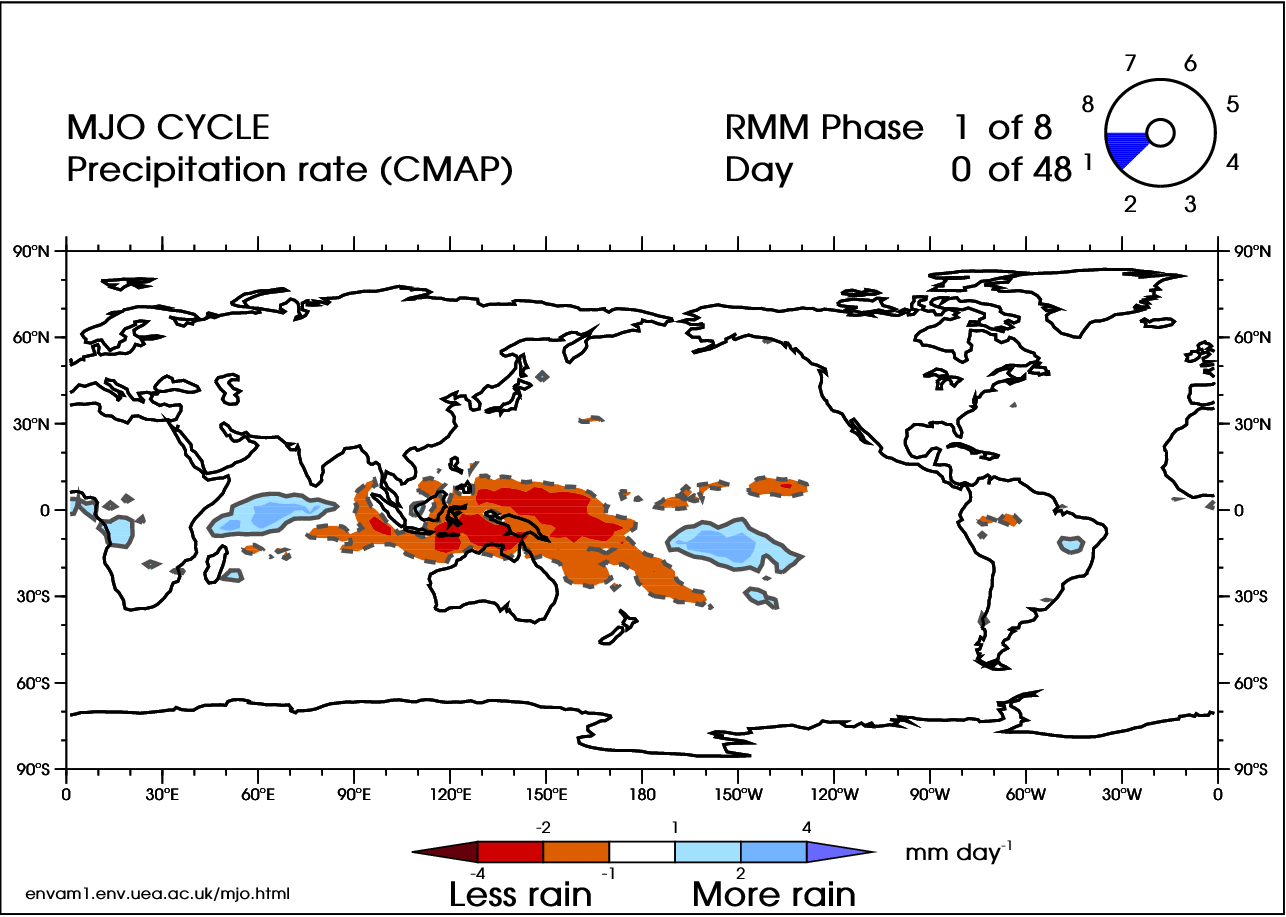 Courtesy: Adrian Matthews, Univ. East Anglia, UK
MJO Vertical Structure
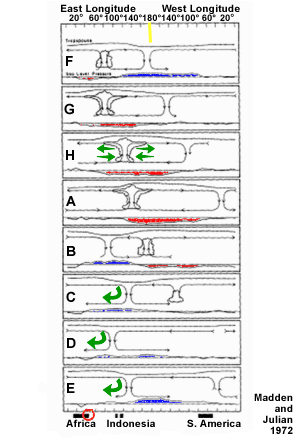 8 phases altering patterns of: 
Tropical Rainfall (cloud)
Winds (green arrows)
Sea level pressure (red/blue shading)

 Convective signal strongest across the Indian Ocean, Indonesia and Western Pacific

Convective signal often weakens as it moves over cooler SSTs in Central & Eastern Pacific

 Circulation signal transverses the globe
Schematic of Three-Dimensional MJO Structure
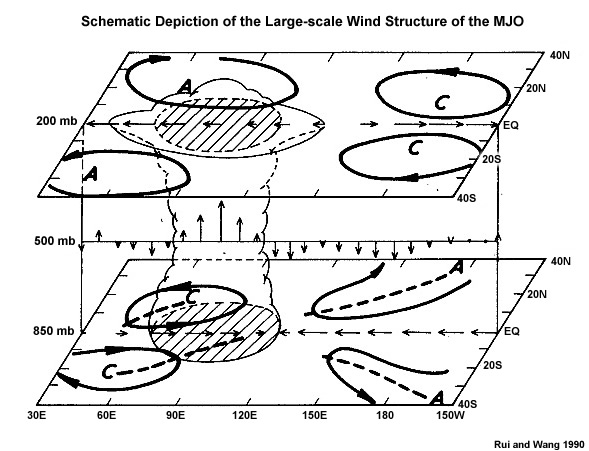 Composite of the MJO Lifecycle
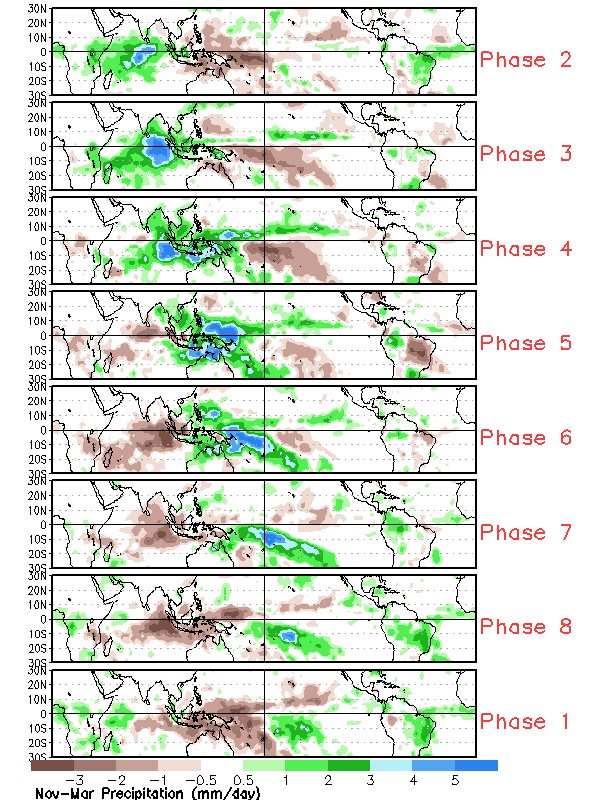 Tropical Rainfall
Green areas
Increased rainfall
Enhanced phase of the MJO

Brown areas
Decreased rainfall
Suppressed phase of the MJO
Which of these items helps create or maintain the MJO?

(a) random or stochastic variability

(b) Asian monsoon rainfall

(c) cold surges from the extratropics

(d) all of the above
MJO Mechanisms
The mechanisms for MJO development, maintenance and decay are not well understood
 Initiation is likely a result of complex interactions ……
 	(1) between atmosphere and ocean 
	(2) across multiple temporal and spatial scales 
	(3) across regional boundaries
No one theory completely explains the mechanisms for the period, zonal scale and eastward propagation of the MJO
Two types of theories:
Independent external forcing: Stationary intraseasonal oscillations in Asian monsoon, stochastic forcing, extratropical disturbances
Internal MJO mechanisms driven: Complex air-sea interactions initiate MJO, varying temporal / spatial scales of convection interact and organize MJO
Zhang, 2005
Part 2: Monitoring the MJO
200-hPa Velocity Potential Animation
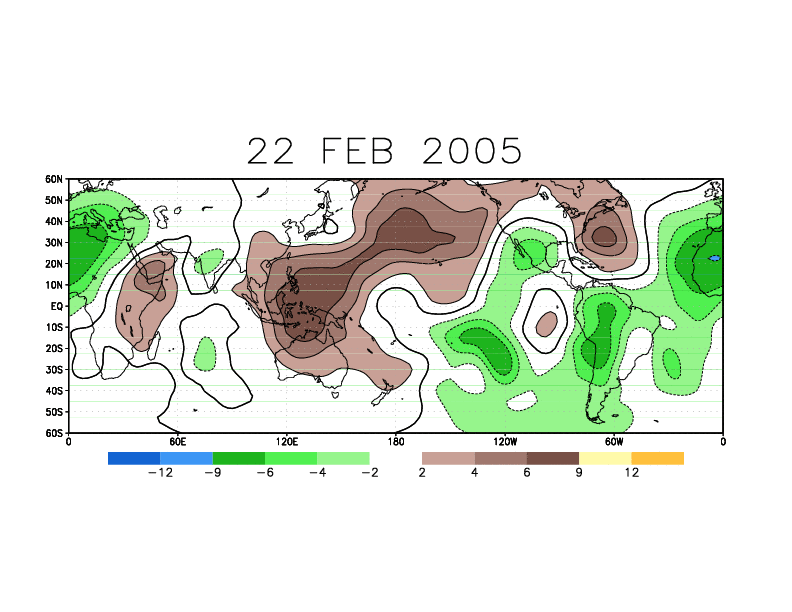 Spring 2005 MJO Event
Monitoring the MJO -- Time-Longitude Sections
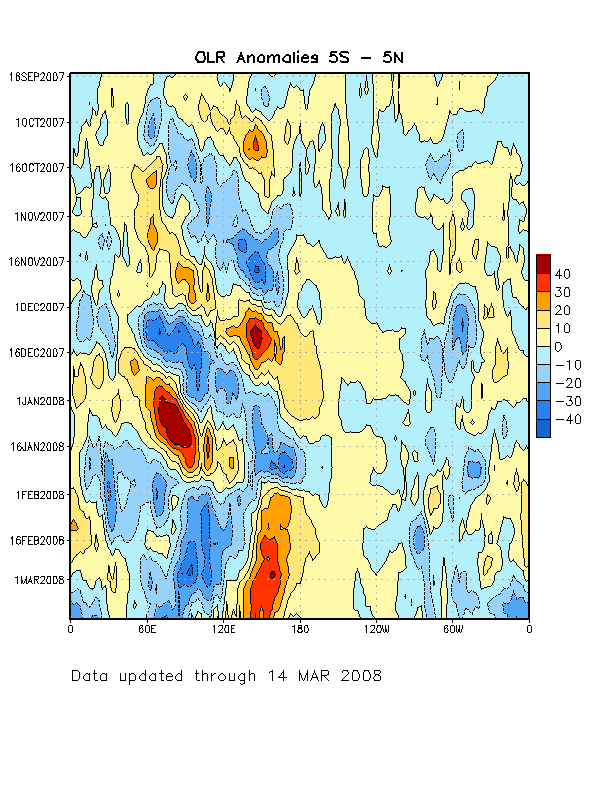 Eastward 
Propagation
Blue shades
Enhanced convection
Increased rainfall Negative anomalies
Red/Yellow shades
Suppressed convection
Decreased rainfall Positive anomalies
Indian 
Ocean
Western Pacific
Indonesia
When does the MJO activity end in the preceding figure and in what region is the enhanced convective phase centered?

(a) mid November 2007, western Pacific

(b) early-mid February 2008, Indonesia

(c) mid January 2008, western Pacific 

(d) late December 2008, Indonesia
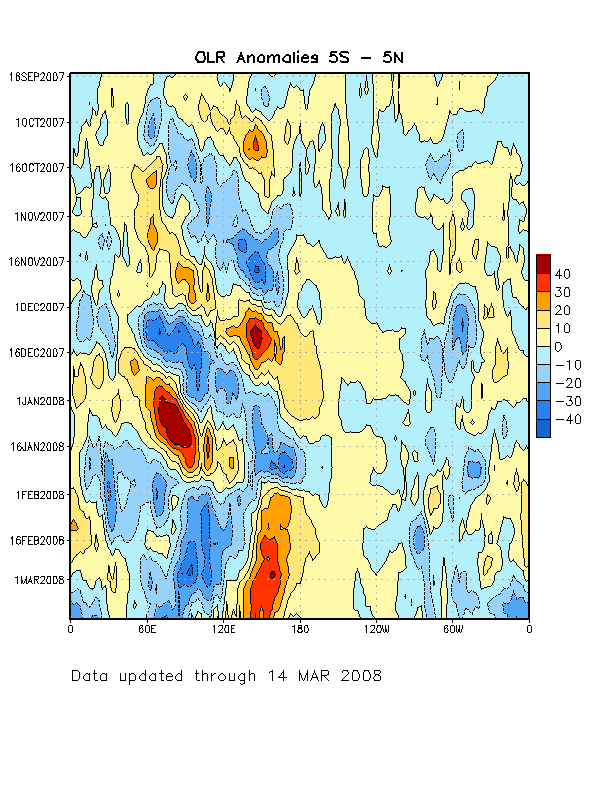 Western Pacific
Indian 
Ocean
Ind.
Monitoring the MJO – 850-hPa Zonal Wind
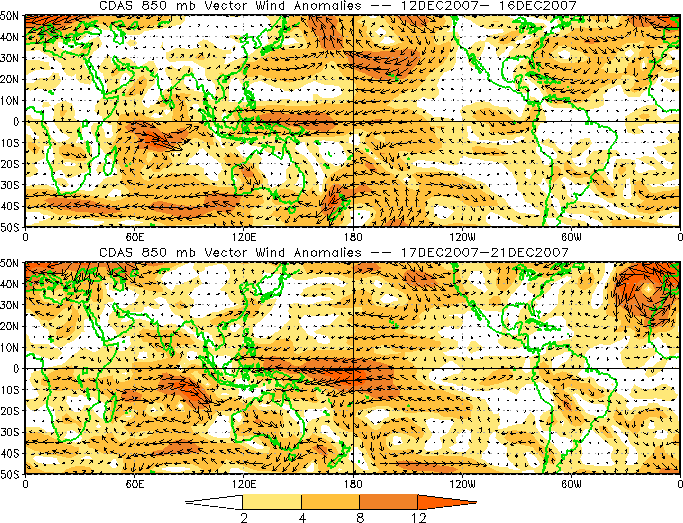 MJO event during late 2007 

Boxes indicate enhanced westerly (red) and easterly (blue) anomalies and low-level convergence (black circle) when the enhanced convective phase of the MJO is centered over the eastern Indian Ocean
Monitoring the MJO – 200-hPa Zonal Wind
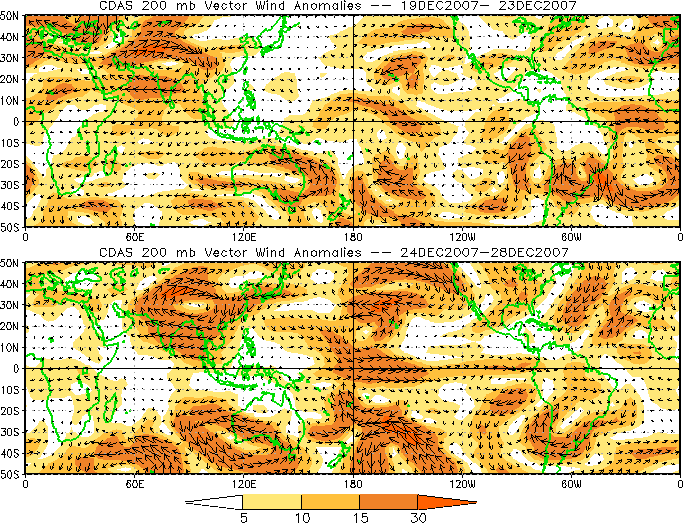 A
C
C
A
Anticyclonic (A) and cyclonic (C) circulations straddling anomalous tropical convection

Westerly anomalies across the eastern equatorial Pacific Ocean

Enhanced phase of the MJO (black circle) centered across Indonesia
MJO Index
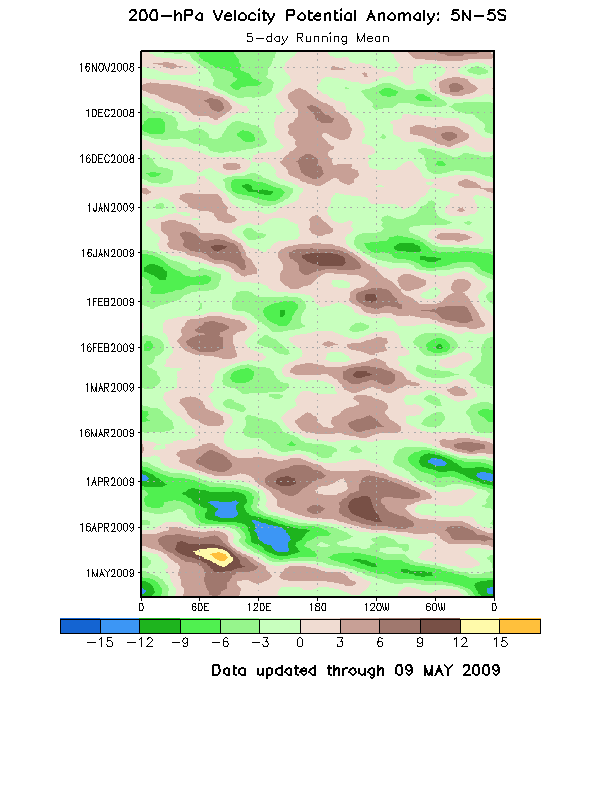 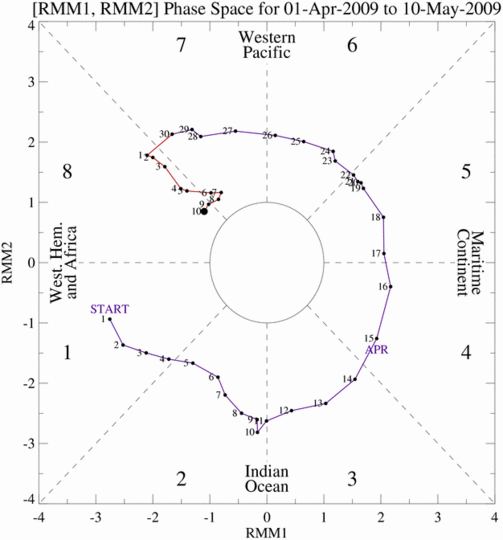 The axes (RMM1 and RMM2) represent daily values of the PCs from two modes 
 The triangular areas indicate the location of the MJO enhanced convective phase
 Counter-clockwise motion is indicative of eastward propagation. Large dot most recent day.
 Distance from center proportional to strength
 Line colors distinguish different months
Weak 
MJO
Strong 
MJO
--EOF analysis (OLR, 850 and 200 hPa zonal wind)                                     --Index uses information from first two modes
Wheeler and Hendon, 2004
How many MJO events are there each year?
Interannual Variability of the MJO
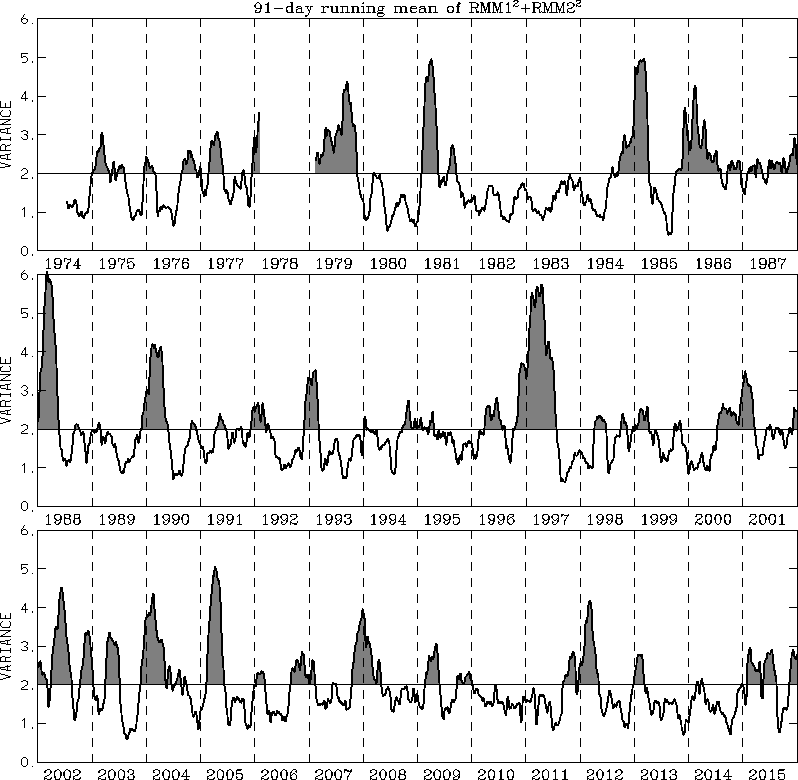 There is strong year to year variability in MJO activity

This interannual variability is partly linked to the ENSO cycle 

Grey areas are “active” MJO periods.
Courtesy: 
Australia CAWCR
http://cawcr.gov.au/staff/mwheeler/maproom/RMM/ts.PCvar91drm.gif
Part 3: MJO Impacts in the Tropics
MJO Impacts – Tropical Rainfall Hotspots
Boreal Summer
Boreal Winter
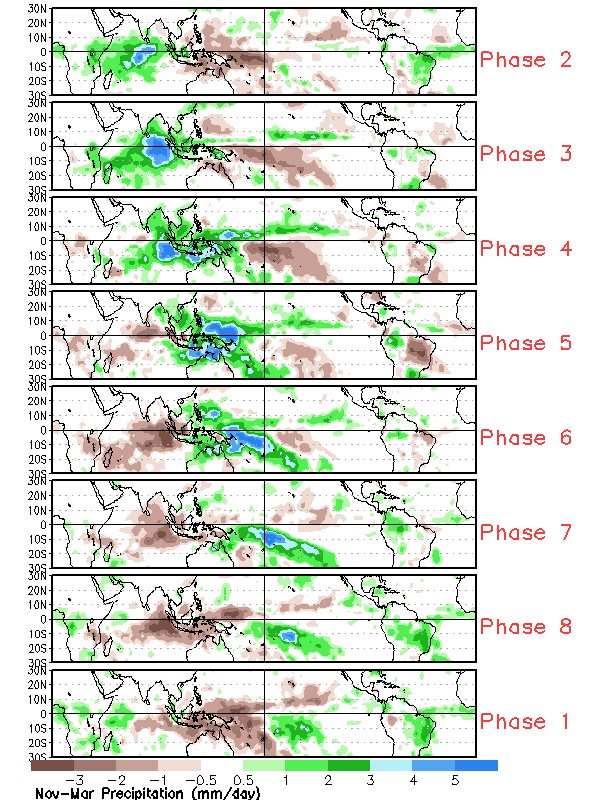 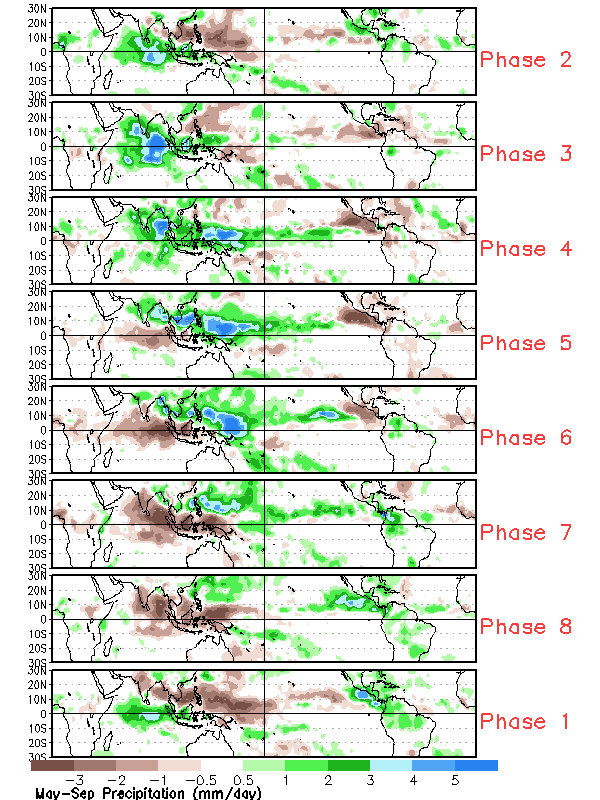 Boreal 
Summer
MJO Impacts – Monsoons
The MJO modulates monsoon systems in a number of ways
 The MJO can affect monsoon onset and end dates and their intensity
 The MJO often leads to “breaks” in the monsoon or periods of especially enhanced rainfall
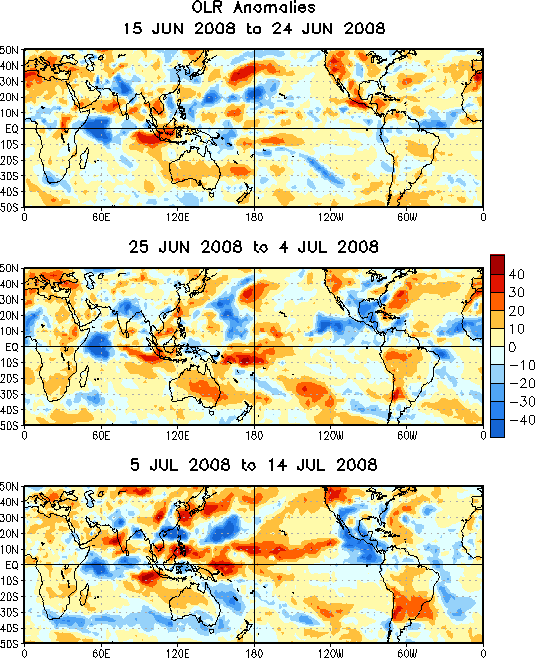 OLR Anomalies
Enhanced ITCZ,
Tropical cyclone activity
Gulf surge and 
SW monsoon modulation
Shi and Higgins, 2001
[Speaker Notes: Step through bullets]
OLR Anomalies – Past 30 days
Drier-than-normal conditions, positive OLR anomalies (yellow/red shading) 
Wetter-than-normal conditions, negative OLR anomalies (blue shading)
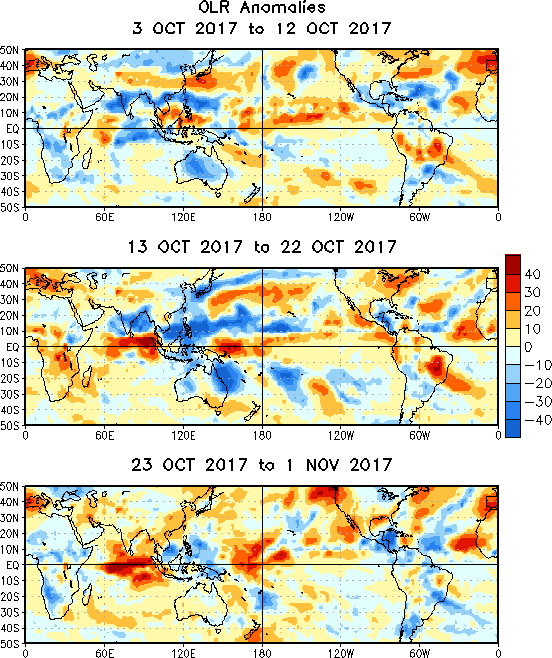 During early to mid-October, enhanced convection associated with a strengthening MJO developed over the eastern Indian Ocean and western Maritime Continent. Suppressed convection remained entrenched over the central and eastern Pacific.

Enhanced convection, related to a robust MJO shifted east across the Maritime Continent and West Pacific during mid to late October, while suppressed convection developed over Africa and the Indian Ocean.



During late October, the MJO rapidly propagated east across the Western Hemisphere with convection increasing once again across Africa. The low frequency state continued to support suppressed convection across the equatorial central Pacific.
Part 5: MJO Prediction
MJO Prediction -- Overview
Predictability 2-4 weeks in future
Best when the MJO is already in progress.
Hard to predict when MJO will dissipate.
Hardest to predict when an MJO will form out of nothing.

 Both statistical and dynamical model predictions are available
MJO Prediction – Skill Comparison
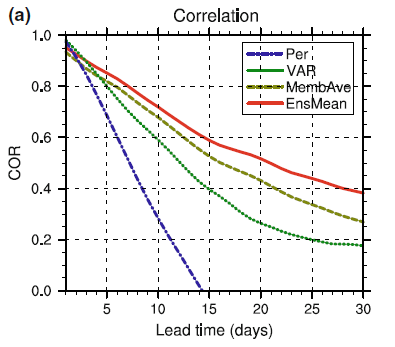 Comparison of methods:

Useful skill:
Persistence: 7 days
Simple statistical: 12 days
POAMA model: 15-20 days
model
statistical
persistence
Statistical MJO forecasts from several different methods (lagged regression, constructed analog, etc.) are generally comparable
Rashid et al. 2010
Dynamical Model MJO Forecasts
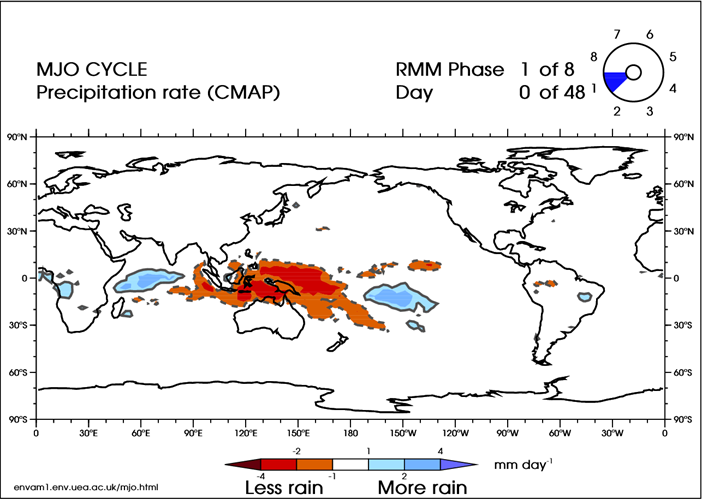 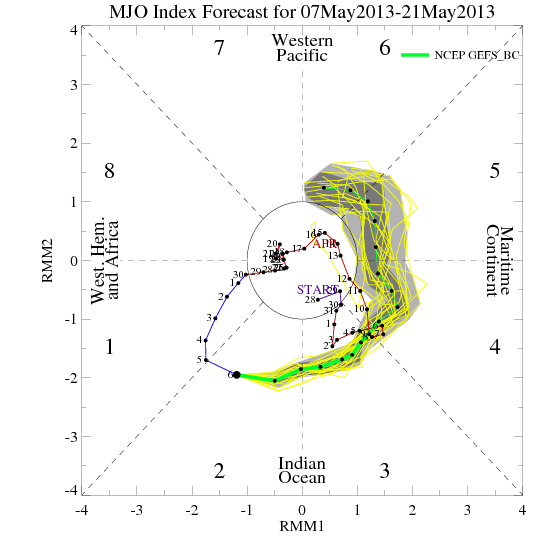 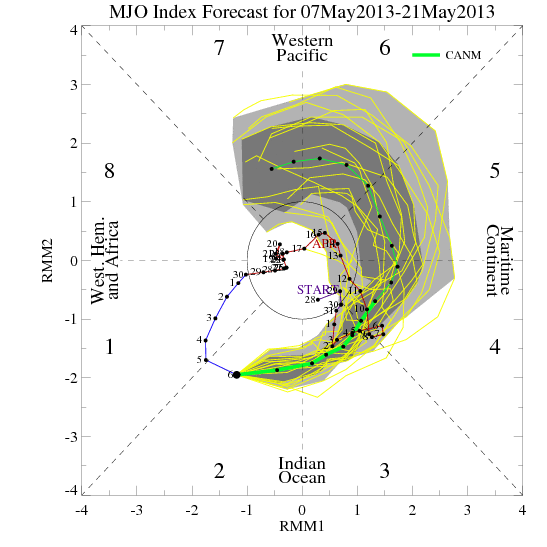 GEFS
CANM
Application of Wheeler and Hendon (2004) MJO index methodology to dynamical model data from operational international centers

Uniform approach for comparison and skill assessment

Realtime forecasts
Differences in: 

(1) Ensemble spread
(2) Propagation speed
(3) Amplitude
Gottschalck et al. 2010
http://www.cpc.ncep.noaa.gov/products/precip/CWlink/MJO/CLIVAR/clivar_wh.shtml
Part 6: MJO Related Assessments
CPC MJO Weekly Update
http://www.cpc.ncep.noaa.gov/products/precip/CWlink/MJO/mjoupdate.pdf
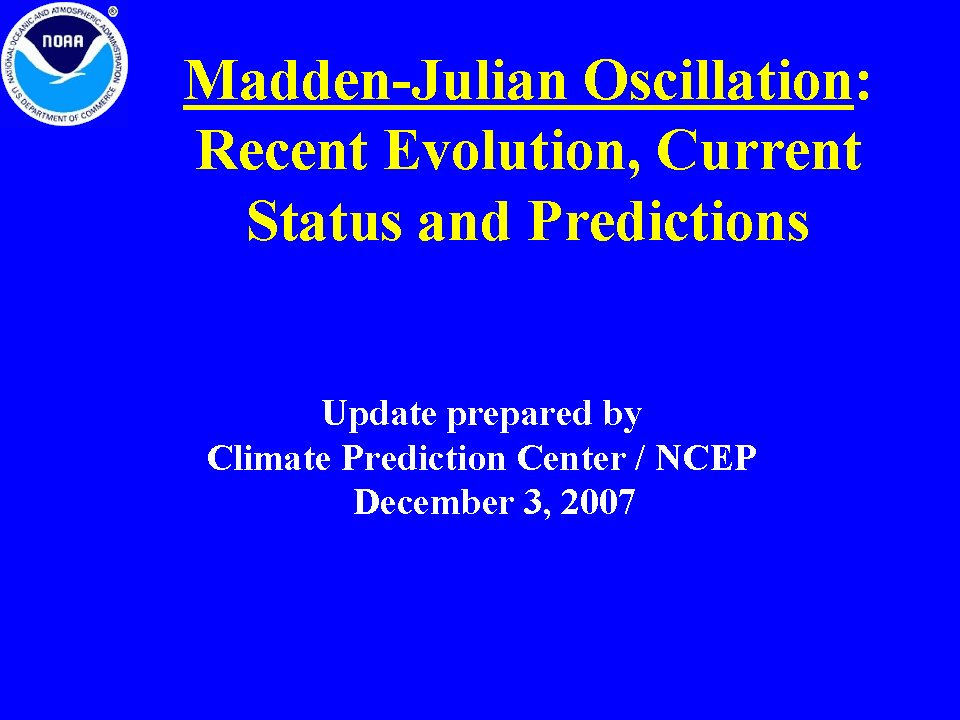 --Review of weekly changes in the MJO

--Includes some of the monitoring and prediction products described here

--Provides an assessment in compact form
 
--Anticipated evolution and impacts of the MJO during the next 1-2 weeks 

--Released every Monday ~ 3 PM ET
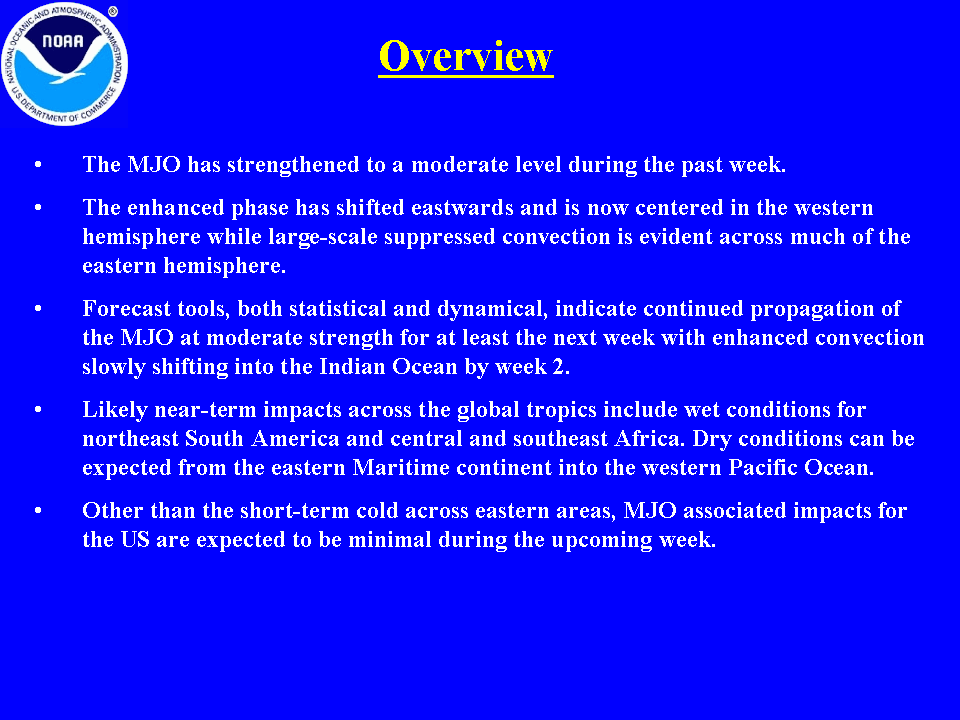 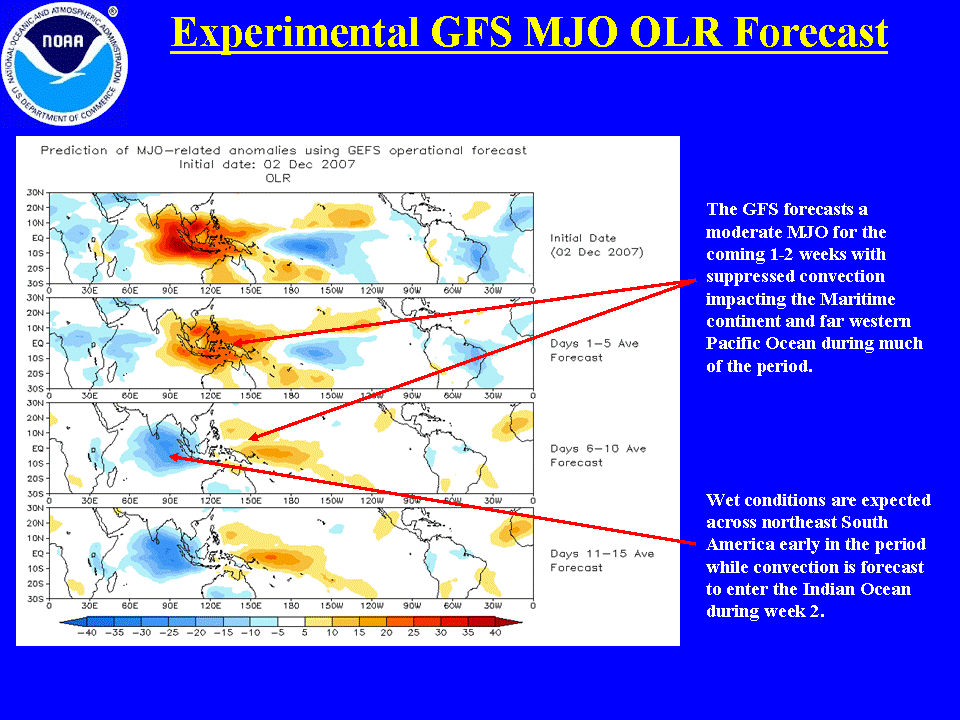 Global Tropics Hazards and Benefits Outlook
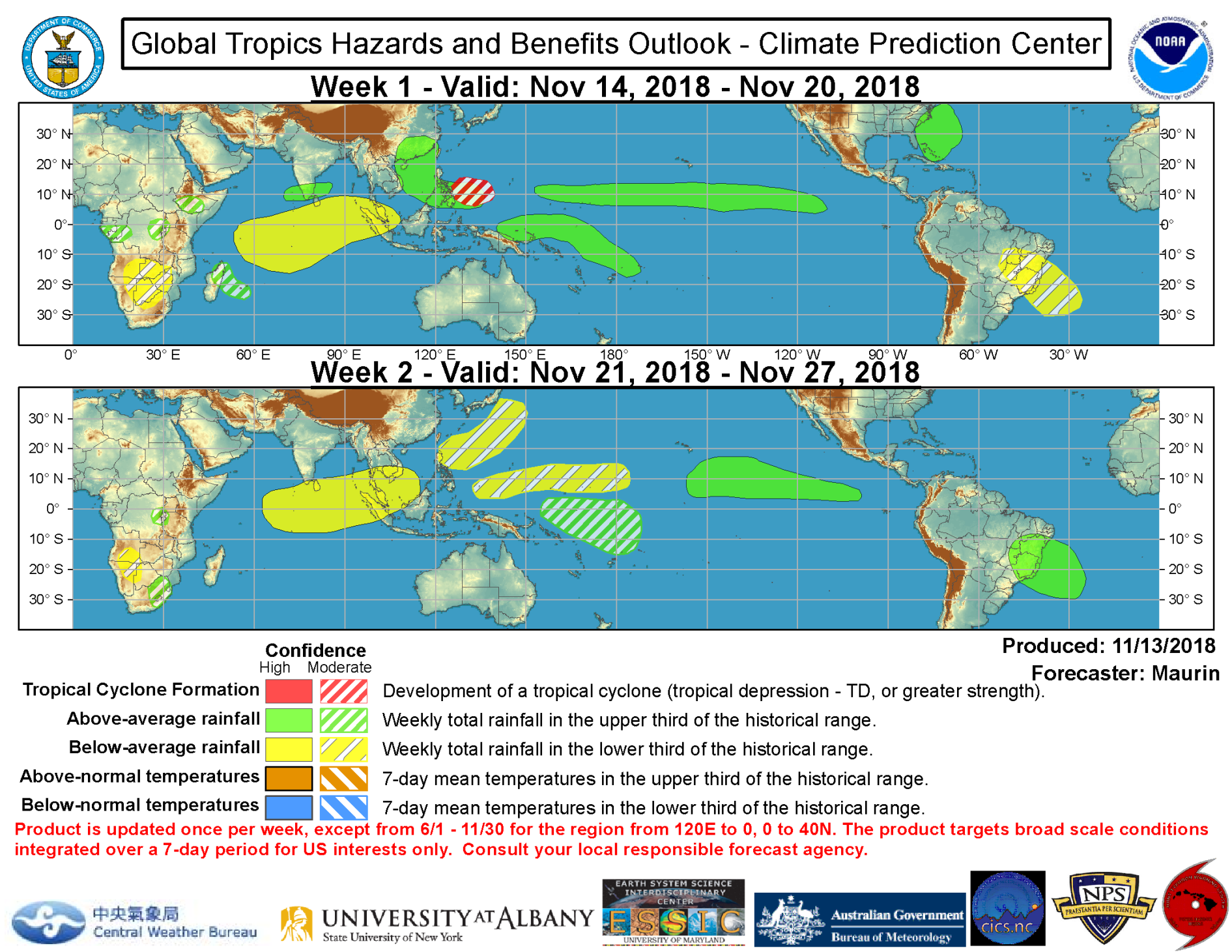 Weekly CPC Tropical Briefing
--Organized around current MJO status and CPC’s Global Tropics Hazards and Benefits Outlook

--Review of recent weather/climate conditions in the Tropics 

--Review of major climate variability including ENSO, MJO, monsoons, TCs, etc. 

--Overview of current GTH outlook with potential impacts to the U.S. and Tropics

--GotoWebinar format every week at 2:30 PM Tuesday
 
--Duration is approximated 15-20 minutes with the opportunity to ask questions after the briefing
Information Sources
CPC MJO webpage (monitoring and predictions): http://www.cpc.ncep.noaa.gov/products/precip/CWlink/MJO/mjo.shtml

CPC weekly MJO update: http://www.cpc.ncep.noaa.gov/products/precip/CWlink/MJO/mjoupdate.pdf

CPC Global Tropics Hazards and Benefits Outlook: http://www.cpc.ncep.noaa.gov/products/precip/CWlink/ghazards/index.php

ESRL MJO webpage: 
http://www.esrl.noaa.gov/psd/mjo/

Australian Bureau of Meteorology MJO webpage: http://cawcr.gov.au/staff/mwheeler/maproom